Bakalářská práce I.3
1
Definujte zápatí – název prezentace nebo pracoviště
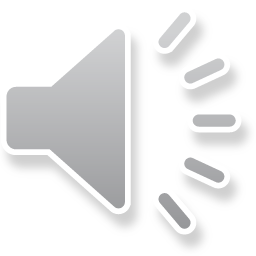 Průzkum a výzkum
Praktická část se realizuje průzkumem nebo výzkumem. 
PRŮZKUM
Je zkoumání jevů a procesů a souvislosti. V porovnání a výzkumem je méně systematický, orientační. 
Tazatel – respondenti. 
Tazatel klade otázku – odpovědi jsou obvykle typu ano, spíše ano, ne, spíše, ne, nevím.  
Bc práce, diplomové práce
2
Definujte zápatí – název prezentace nebo pracoviště
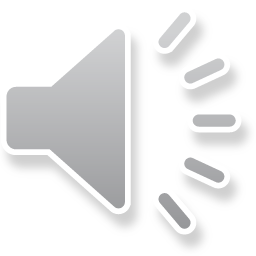 Průzkum a výzkum
Praktická část se realizuje průzkumem nebo výzkumem. 
VÝZKUM
Aktivní, vytrvalý a systematický proces bádání s cílem analyzovat a následně interpretovat určitá fakta. Dizertace, ev. rigorózní práce
3
Definujte zápatí – název prezentace nebo pracoviště
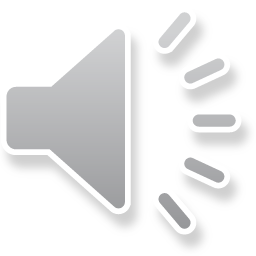 Výzkum a průzkum
Shromažďování a analýza informací, které jsou potřebné pro kvalifikované rozhodování.
JE TŘEBA VYMEZIT ZÁKLADNÍ OTÁZKU
NALÉZT OBJEKTIVNÍ METODU PRO SBĚR A ANALÝZU INFORMACÍ
4
Definujte zápatí – název prezentace nebo pracoviště
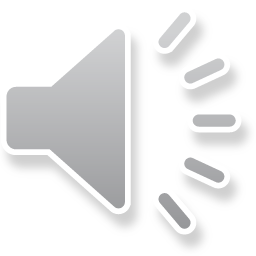 PRÁCE S HYPOTÉZAMI
Hypotéza: teoreticky podložený předpoklad,který musí být formulován tak, aby umožňoval sběr dat a jejich anylýzu.
Např.: Zubní kaz se může přenést z matky na dítě, pokud používají stejnou lžičku
5
Definujte zápatí – název prezentace nebo pracoviště
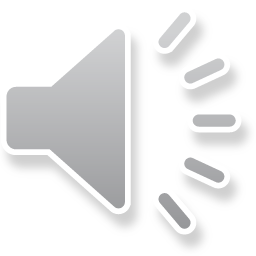 PRÁCE S HYPOTÉZAMI
Hypotéza: teoreticky podložený předpoklad,který musí být formulován tak, aby umožňoval sběr dat a jejich anylýzu.
Např.: Zubní kaz se může přenést z matky na dítě, pokud používají stejnou lžičku
6
Definujte zápatí – název prezentace nebo pracoviště
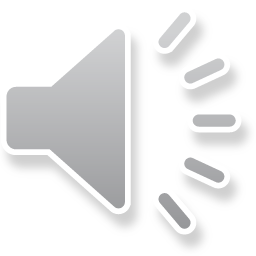 Kroky průzkumu a výzkumu
Definice problémů a cílů průzkumu či výzkumu
Sestavení plánu průzkumu či výzkumu
Shromáždění informací
Analýza informací 
Prezentace výsledků
7
Definujte zápatí – název prezentace nebo pracoviště
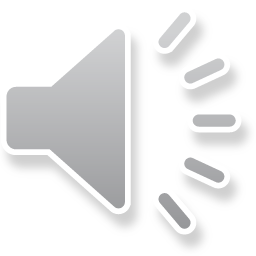 Kroky průzkumu a výzkumu
Definice problémů a cílů průzkumu či výzkumu
Sestavení plánu průzkumu či výzkumu
 Tyto dva kroky jsou součástí přípravné etapy, která je završena zpracováním dokumentu nazývaného Projekt průzkumu či výzkumu.
8
Definujte zápatí – název prezentace nebo pracoviště
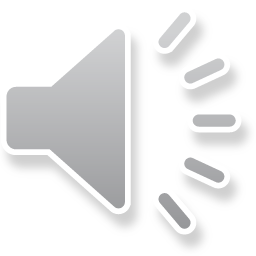 Projekt průzkumu či výzkumu
Popis výchozího problému, cílů, vymezení hypotéz i metodiky na jejich ověření a zpracování harmonogramu.
9
Definujte zápatí – název prezentace nebo pracoviště
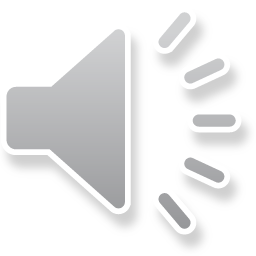 Kroky průzkumu a výzkumu
3. Shromáždění informací
Je zařazeno do realizační etapy
10
Definujte zápatí – název prezentace nebo pracoviště
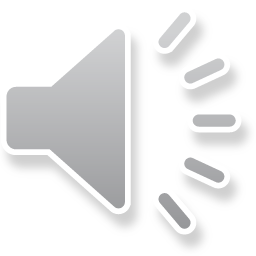 Kroky průzkumu a výzkumu
4. Analýza informací 
5. Prezentace výsledků
Tyto dva kroky patří do etapy zpracování výsledků a jejich interpretace. 
Poslední etapa je ukončena vypracováním průzkumné/výzkumné zprávy, která by měla obsahovat i doporučení pro praxi a nastínění problémů pro další řešení jako výsledek průzkumu či výzkumu.
11
Definujte zápatí – název prezentace nebo pracoviště
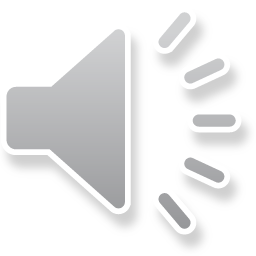 Definování problémů a cílů
Cíl musí být definován pečlivě a jasně. 
Jako problém, který má být řešen, resp.otázka, která z problému vyplývá a má být zodpovězena, úkol, který má být splněn, tzn.zjištění konkrétních dat.
12
Definujte zápatí – název prezentace nebo pracoviště
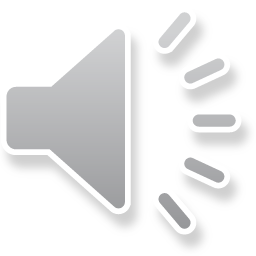 Hypotézy
Hypotéza je podmíněný výrok o vztahu mezi jevy nebo jejich určitými stránkami. 
Je třeba získat další důkazy, fakta, argumenty, potvrzení pravdivosti. 
Příklad hypotézy: 
Air flow může poškozovat povrch výplní. 
Následující činnosti směřují k ověření hypotézy.
13
Definujte zápatí – název prezentace nebo pracoviště
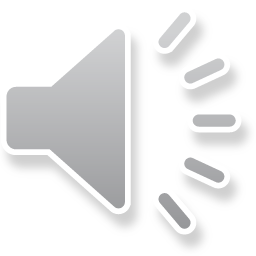 Základní nástroje výzkumu či průzkumu
Pozorování
Je metoda sledování vzniku,průběhu a změn určitých proměnných 
Může být zaměřeno na nositele pozorování (introspekce), na jinou osobu nebo na skupinu osob. 
Musí být dobře zaměřené, plánované na vnímání vybraných jevů a to, co bylo vnímáno, je pečlivě a systematicky zaznamenáváno.
14
Definujte zápatí – název prezentace nebo pracoviště
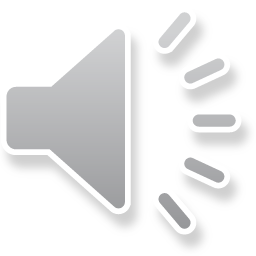 Základní nástroje výzkumu či průzkumu
Interakční metoda
Kombinace pozorování a experimentu
15
Definujte zápatí – název prezentace nebo pracoviště
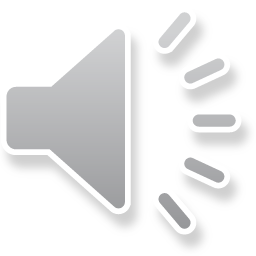 Základní nástroje výzkumu či průzkumu
Dotazování
Dotazník je soubor otázek předkládaný osobám ve standardizované podobě za účelem zjištění specifických údajů.
16
Definujte zápatí – název prezentace nebo pracoviště
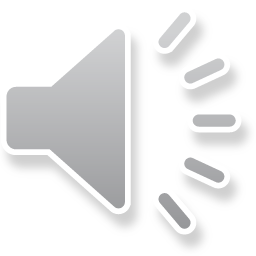 Základní nástroje výzkumu či průzkumu
Rozhovor
Je zjišťování informací rozhovorem s lidmi; rozhovor je veden na základě záznamového listu.Interview je nestandardizovaný volný rozhovor.
17
Definujte zápatí – název prezentace nebo pracoviště
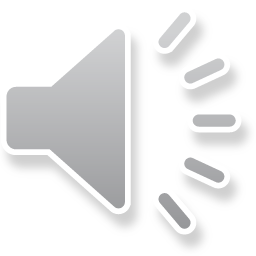 Základní nástroje výzkumu či průzkumu
Anketa
Je méně fundovanou formou průzkumu veřejného mínění, kterou užívají a obvykle si si samy vytváří většinou média, není kladen takový důraz na výběr respondentů.
18
Definujte zápatí – název prezentace nebo pracoviště
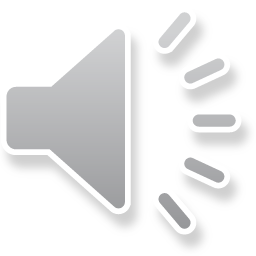 Základní nástroje výzkumu či průzkumu
Analýza dokumentů 
Jde o analýzu jakýchkoli dokumentů, které nebyly vytvořeny za účelem daného průzkumu či výzkumu (např. získávání dat z dokumentace pacientů)
19
Definujte zápatí – název prezentace nebo pracoviště
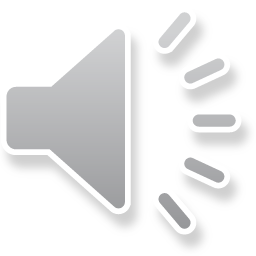 Základní nástroje výzkumu či průzkumu
Sekundární analýza dat
Jde o analýzu zaměřenou na archivní data, oficiální statistická data, databanky statistických údajů, datové publikace z výzkumů, datové soubory z výzkumů na počítači.
20
Definujte zápatí – název prezentace nebo pracoviště
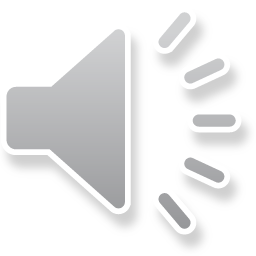 Základní nástroje výzkumu či průzkumu
Kazuistika 
Popis a posuzování jednotlivého případu
Obsahuje nejdůležitější údaje: 
Pacient, pohlaví, věk, důležité anamnestické údaje, postup léčby, efekt, závěr.
21
Definujte zápatí – název prezentace nebo pracoviště
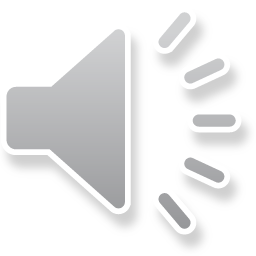 Výsledky- interpretace, diskuse
Matematicko –statistické zpracování dat
Grafické vyjádření dat  jejich interpretace (tabulky, grafy)
Věcná interpretace výsledků
Kvalitativní analýza získaných výsledků
22
Definujte zápatí – název prezentace nebo pracoviště
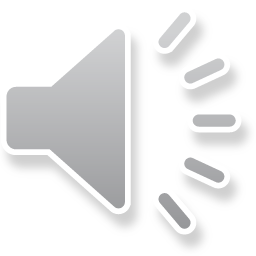 Dílčí závěry, formulace doporučení
Potvrzení či zamítnutí každé z definovaných hypotéz
Konstatování do jaké míry a s jakým výsledkem byly splněny úkoly průzkumu či výzkumu
Potvrzení či vyvrácení hypotéz, využití praxi, formulace doporučení
23
Definujte zápatí – název prezentace nebo pracoviště
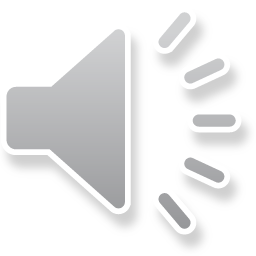 Závěr
Stručné uzavření  a formulace doporučení pro praxi
24
Definujte zápatí – název prezentace nebo pracoviště
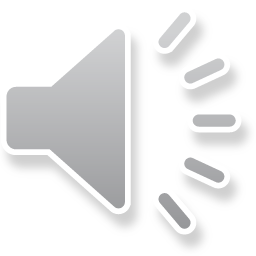 Seznam odborné literatury a zdrojů
Přednášky nejsou zdrojem
Povinné údaje bibliografické citace  patří:
Autor
Název
Typ média (u elektronických dokumentů)
Údaje o vydání
Datum vydání
Údaje o standardním čísle (ISBN, ISSN)
Přístup ke zdroji (u elektronických dokumentů)
25
Definujte zápatí – název prezentace nebo pracoviště
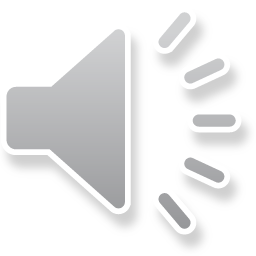 Základní struktura bibliografického záznamu
Název, vydání, datum vydání  zdrojového dokumentu, svazek, (ročník),číslo, datum aktualizace, revize, lokace v rámci zdrojového dokumentu.
26
Definujte zápatí – název prezentace nebo pracoviště
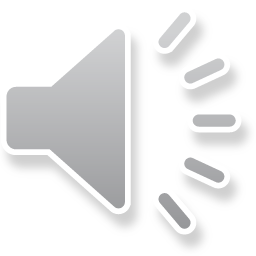 Monografie
Autor, název, pořadové číslo vydání, místo vydání, nakladatel, rok vydání, případné číslo svazku a standardní číslo ISBN. 
DUŠKOVÁ,L. Stručná mluvnice angličtiny 6 vyd. Praha: Academia,1991, ISBN 80 -200-0383-5
27
Definujte zápatí – název prezentace nebo pracoviště
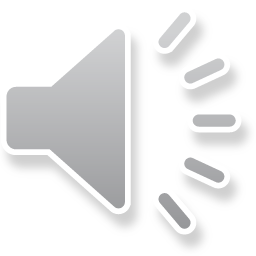 Kapitola v knize
Autor, název kapitoly a název knihy,  pořadové číslo vydání, místo vydání, nakladatel, rok vydání, případné číslo svazku a standardní číslo ISBN. 
DUŠKOVÁ,L. Jak hláskovat. In: Stručná mluvnice angličtiny 6 vyd. s. 24-60. Praha: Academia,1991, ISBN 80 -200-0383-5
28
Definujte zápatí – název prezentace nebo pracoviště
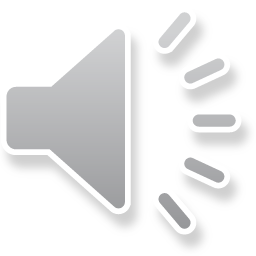 Články ze seriálové publikace
Seriálová publikace je tvořena více svazky, které jsou vydávány se záměrem trvalého pokračování (noviny, časopisy, edice sborníků konferencí atd.)
Jméno autora, název, název zdrojového dokumentu (časopisu), umístění článku ve zdrojovém dokumentu – ročník a číslo svazku, čísla stran a standardní číslo ISSN.
29
Definujte zápatí – název prezentace nebo pracoviště
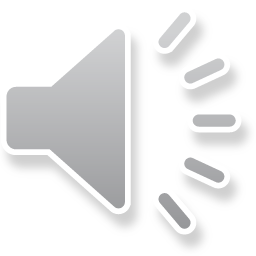 Články ze seriálové publikace
Příklad: 
KOUBSKÝ,P. Od DTP k pre pressu. Softwarové noviny, 1995, roč.6,č.5 s.22-40, ISSN 1210 - 8472
30
Definujte zápatí – název prezentace nebo pracoviště
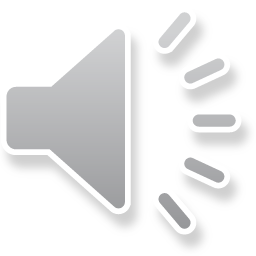 Elektronická média a webové stránky
Obdobná struktura jeko u publikací tištěných.
V citacích webových stránek navíc Je nutno uvést síťovou adresu (URL) a datum návštěvy
MEYER, J.F.Research methods WWW tutorial (online) (cit. 2006-08 – 18). Dostupné z WWW: ˂http:://www.ilap.com/nsn˃
31
Definujte zápatí – název prezentace nebo pracoviště
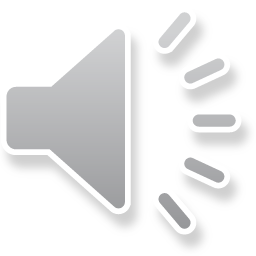 Tabulky,obrázky a grafy
Obrázky,tabulky a grafy musí být opatřeny popiskem, určeným k jejich identifikaci.
Součástí popisku bývá i legenda. 
Popisky a legendy se uvádějí jiným řezem písma(např.kurzívou) nebo menším stupněm písma, které bylo použito.
32
Definujte zápatí – název prezentace nebo pracoviště
Zákonné normy, interní předpisy
Název zákonné normy, popř. místo a rok vydání
Např.Zákon č. 111/1998 Sb. O vysokých školách a o změně a doplnění dalších zákonů ve znění pozdějších předpisů.
33
Definujte zápatí – název prezentace nebo pracoviště
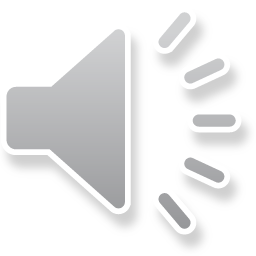 Citace
Přímá citace
Citujeme doslova, uvozovky a uvedeme rok a stranu citovaného textu.Název textu je v Seznamu literatury
Příklad: 
Pexeso je podle Kutálkové (19, s.28) snad „nejdokonalejší a nejvšestrannější hračkou.“
34
Definujte zápatí – název prezentace nebo pracoviště
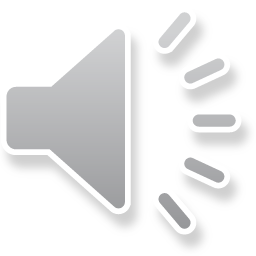 Citace
Parafrázovaná citace
Jde o citaci upravenou vámi, uvádíme jenom rok. Zdroj je v seznamu literatury.
Budíková (1994) popisuje stav chrupu po onemocnění ulcerózní gingivitidou.
Nebo: parafráze je delší ……..a pak za tento úsel dáme (Budíková, 1994).
35
Definujte zápatí – název prezentace nebo pracoviště
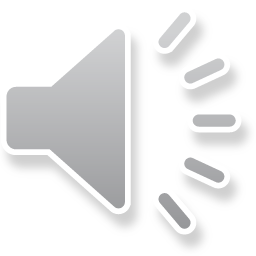 Tabulky,obrázky a grafy
Obrázky,tabulky a grafy musí být opatřeny popiskem, určeným k jejich identifikaci.
Součástí popisku bývá i legenda. 
Popisky a legendy se uvádějí jiným řezem písma(např.kurzívou) nebo menším stupněm písma, které bylo použito.
36
Definujte zápatí – název prezentace nebo pracoviště
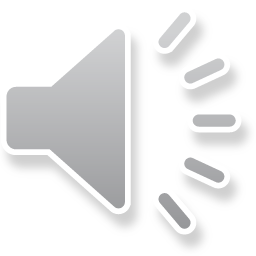 Tabulky,obrázky a grafy
Obrázky,tabulky a grafy musí být opatřeny popiskem, určeným k jejich identifikaci.
Součástí popisku bývá i legenda. 
Popisky a legendy se uvádějí jiným řezem písma(např.kurzívou) nebo menším stupněm písma, které bylo použito.
37
Definujte zápatí – název prezentace nebo pracoviště
Obrázky musí tvořit s textem harmonický celek.
38
Definujte zápatí – název prezentace nebo pracoviště
Grafy
Ke grafu je vhodné uvést vždy komentář a analýzu údajů.
39
Definujte zápatí – název prezentace nebo pracoviště
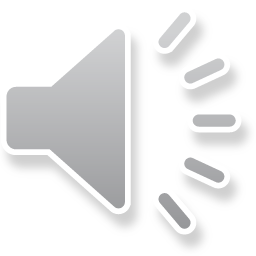 Náměty samostatných seminárních praci
Adherence plaku na výplňových materiálech
Problematika mezizubního prostoru
Rizika intraorálního pískování
Probematika ulcerózní gingivitidy
Subgingivální ošetření – možnosti a rizika
Detekce zubního plaku a indexy (jejich rozdělení)
40
Definujte zápatí – název prezentace nebo pracoviště
Náměty samostatných prací
- Ultrazvuk a jeho možnosti v práci dentání hygienistky
Rizika práce dentální hygienistky
Dentální hygiena u pacientů s motorickým hendikepem
Nejčastější onemocnění ústní sliznice
Hyperplasie gingivy
Elektrické zubní kartáčky – jejic přehled a zhodnocení
Laser v práci dentální hygienistky
41
Definujte zápatí – název prezentace nebo pracovištědiagnostika zubního kazu
Náměty samostatných prací
Poruchy slinné sekrece z pohledu dentální hygienistky
Péče o pacienta po chirurgickém výkonu v dutině ústní a o pacienta s fixním můstkem
Management pacientů  dentinovou hypersenzitivitou
Bělení zubů, současné možnosti a rizika
42
Definujte zápatí – název prezentace nebo pracoviště